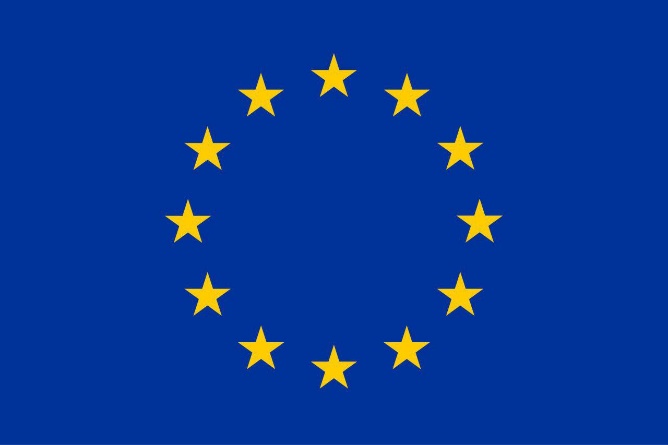 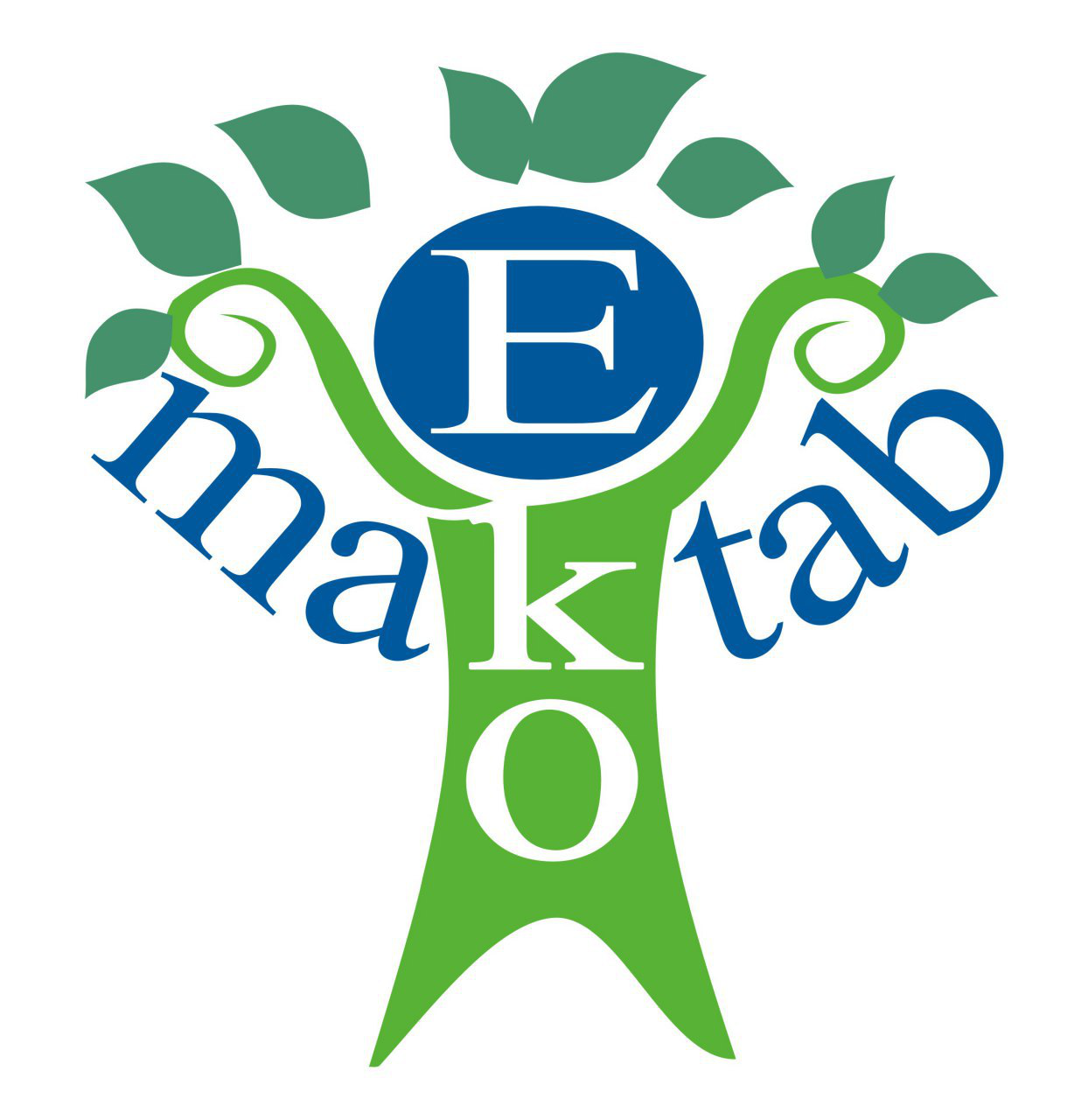 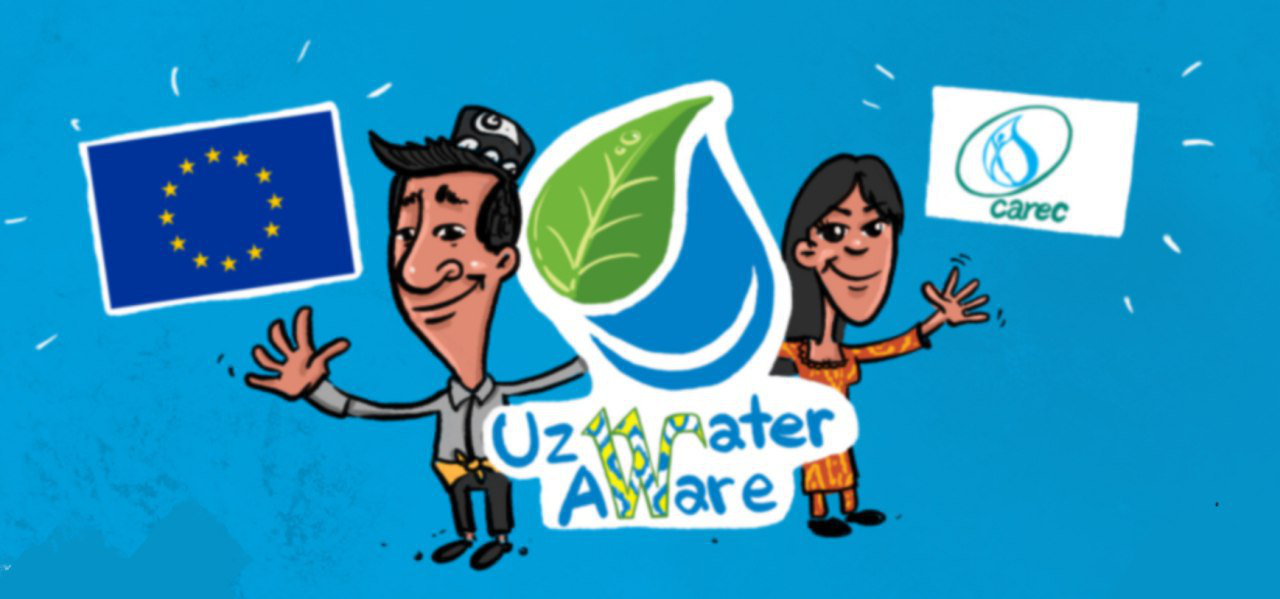 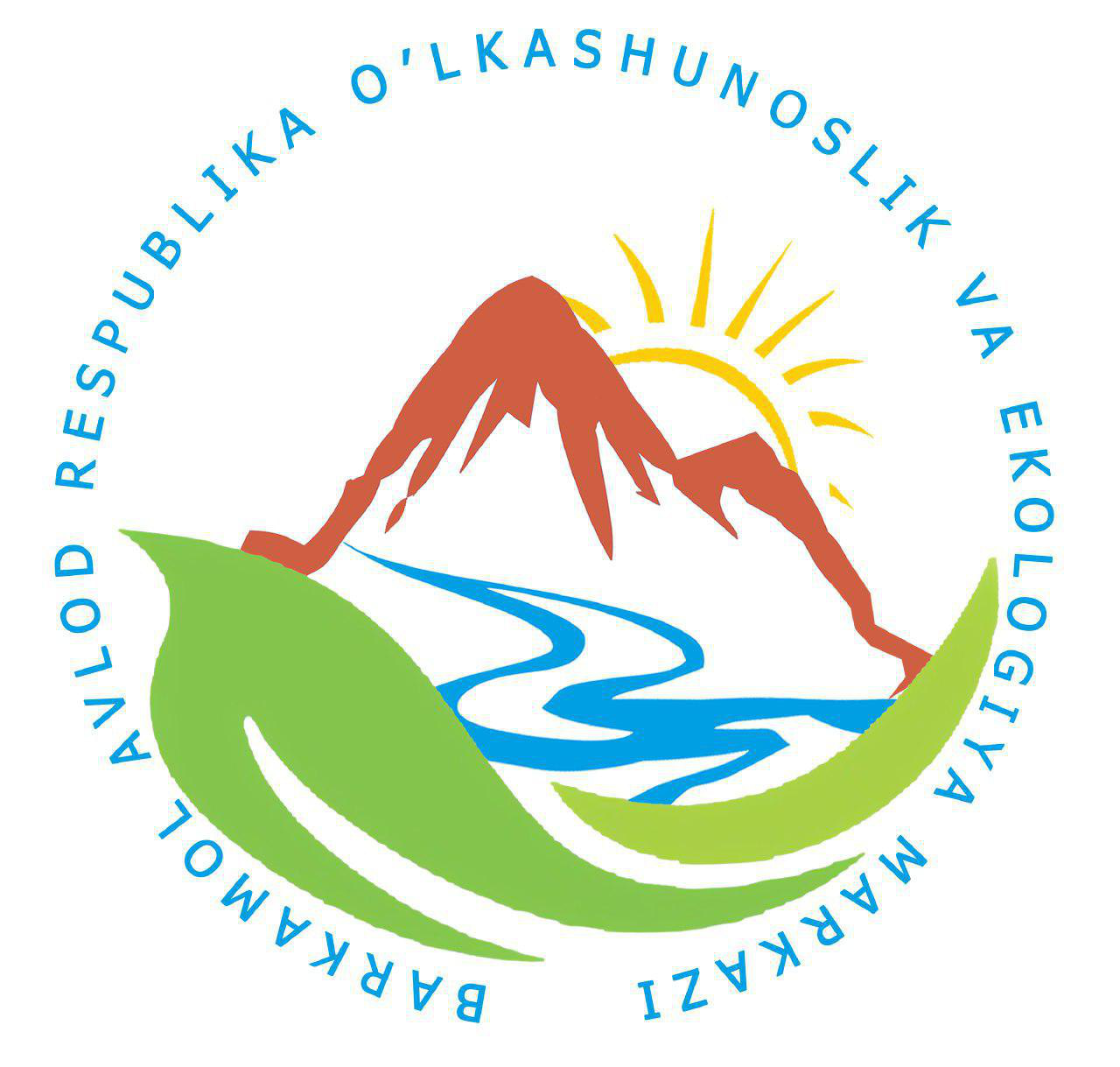 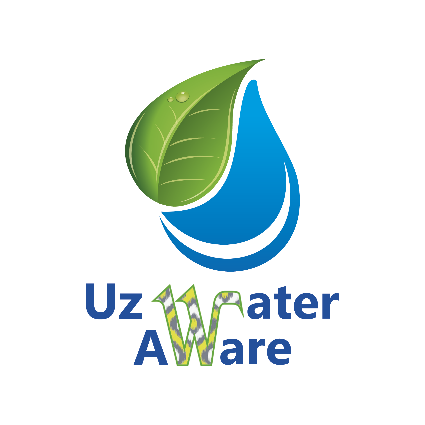 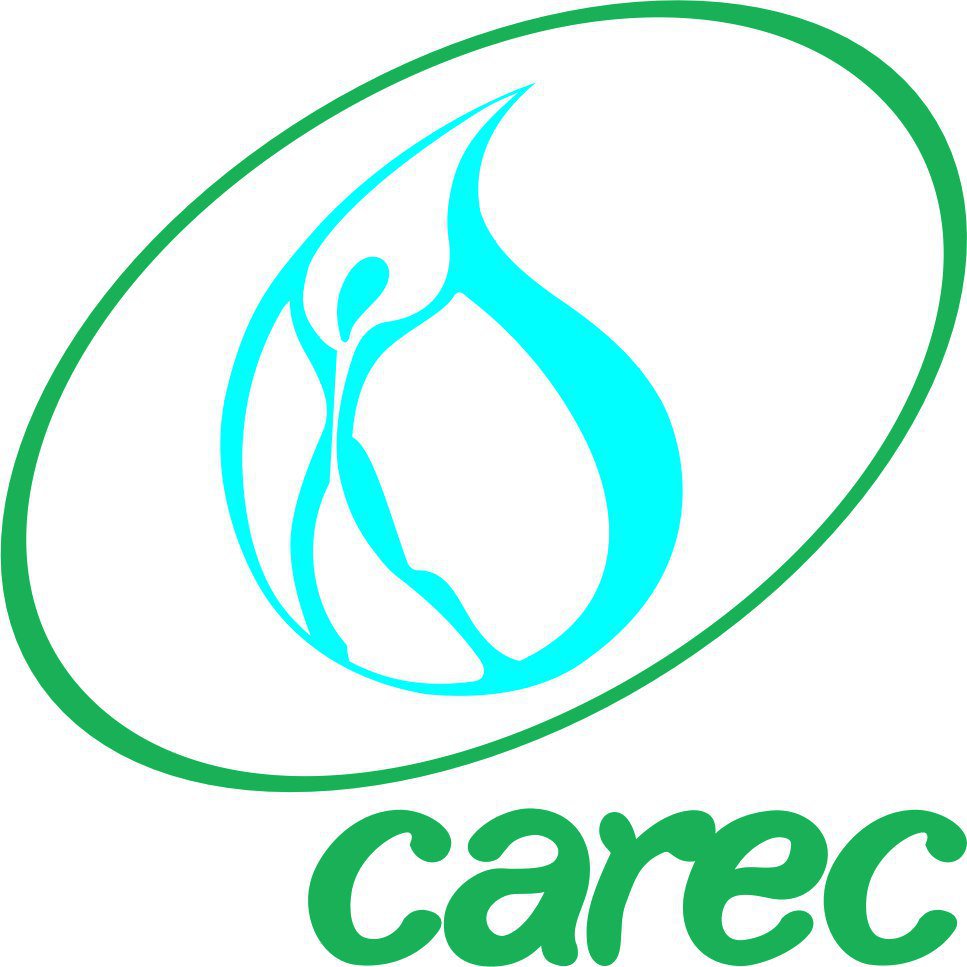 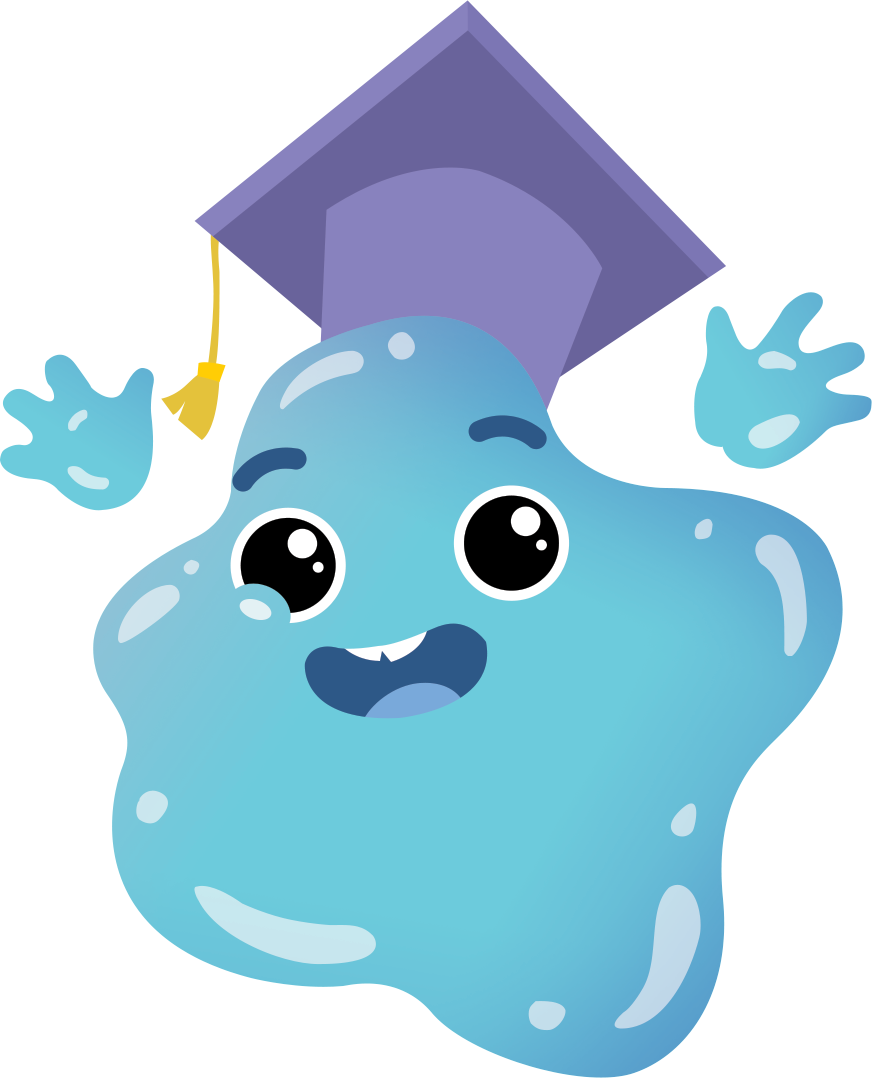 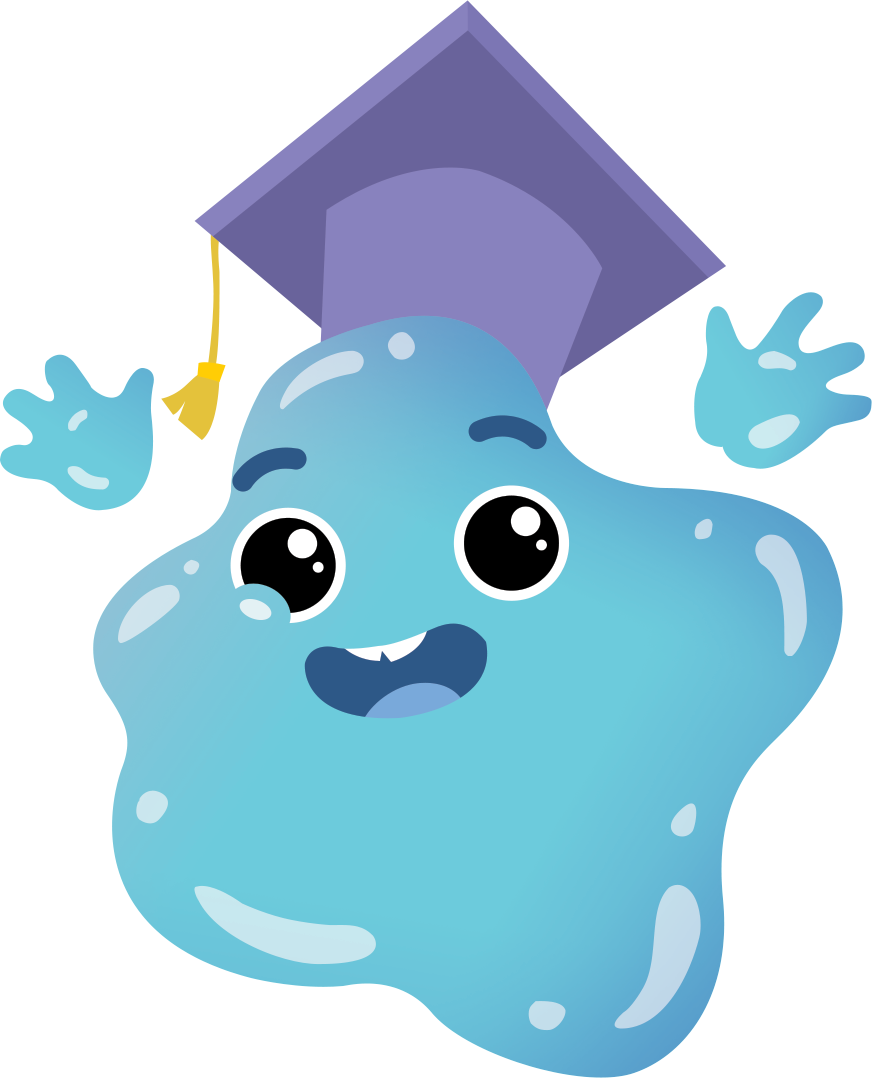 ВОДА В ЖИЗНИ РАСТЕНИЙ И ЖИВОТНЫХ           
Уроки о воде
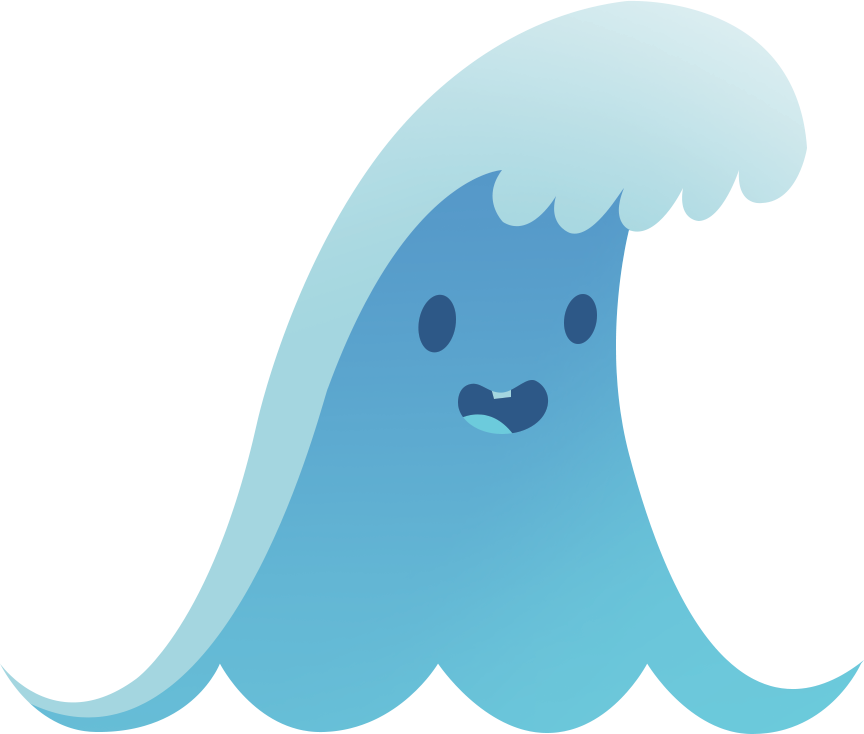 #уважайтеводу      #suvnihurmatlang     #respectwater

Данная презентация была подготовлена при финансовой поддержке Европейского Союза в рамках проекта UzWaterAware Регионального экологического центра Центральной Азии. Её содержание является исключительной ответственностью ННО «Ekomaktab» и не обязательно отражает точку зрения Европейского Союза
ВОДА
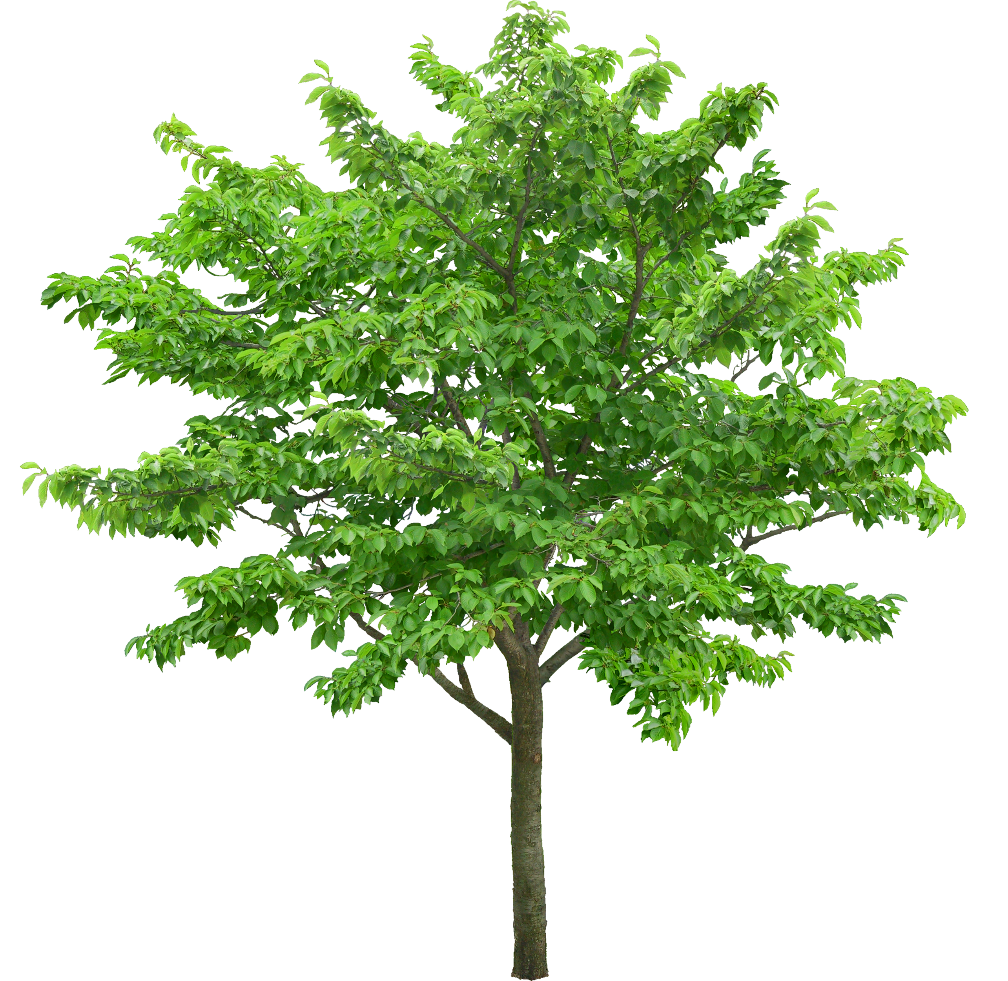 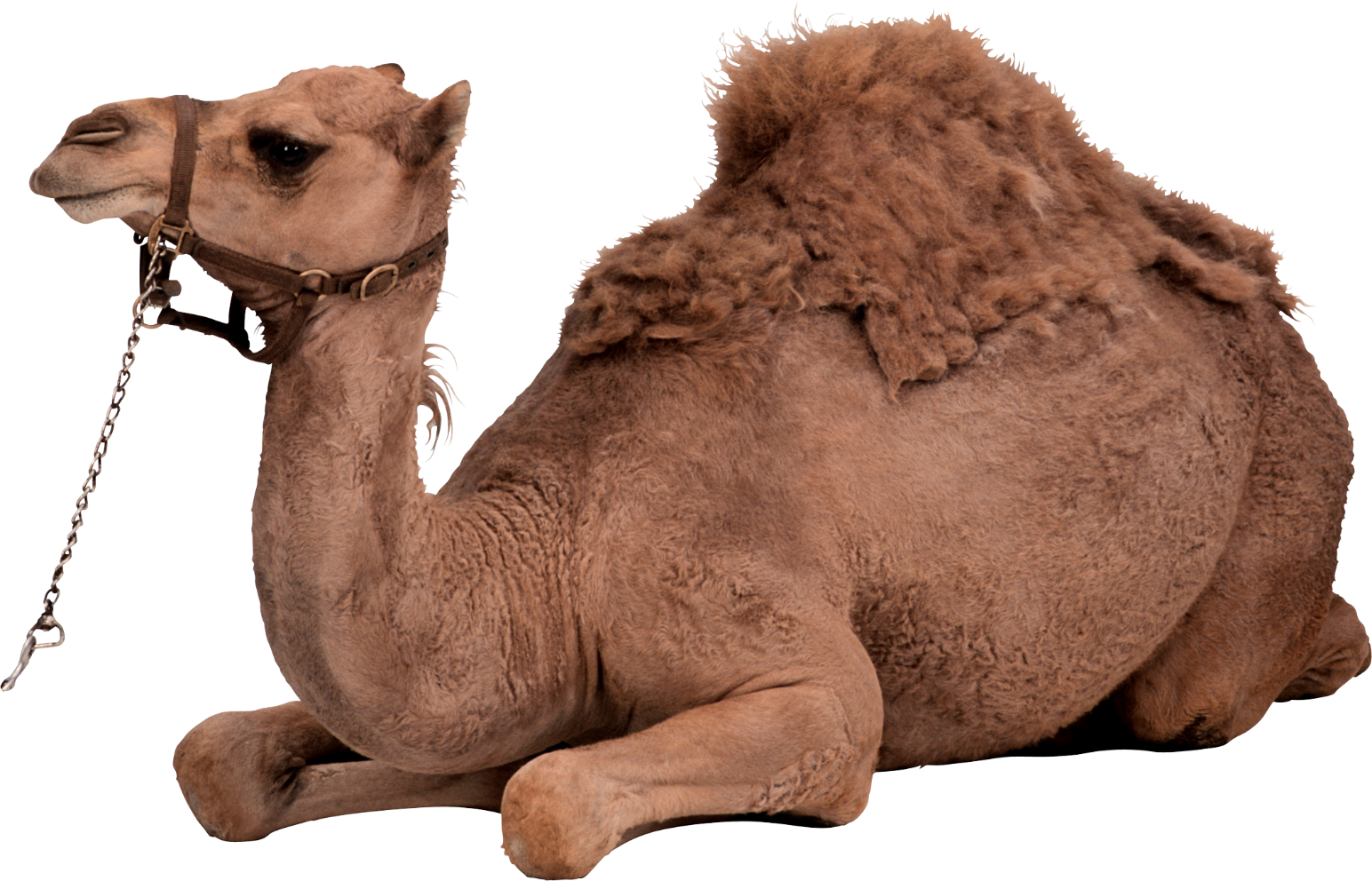 Животные утоляют жажду.
Растения получают необходимые питательные вещества.
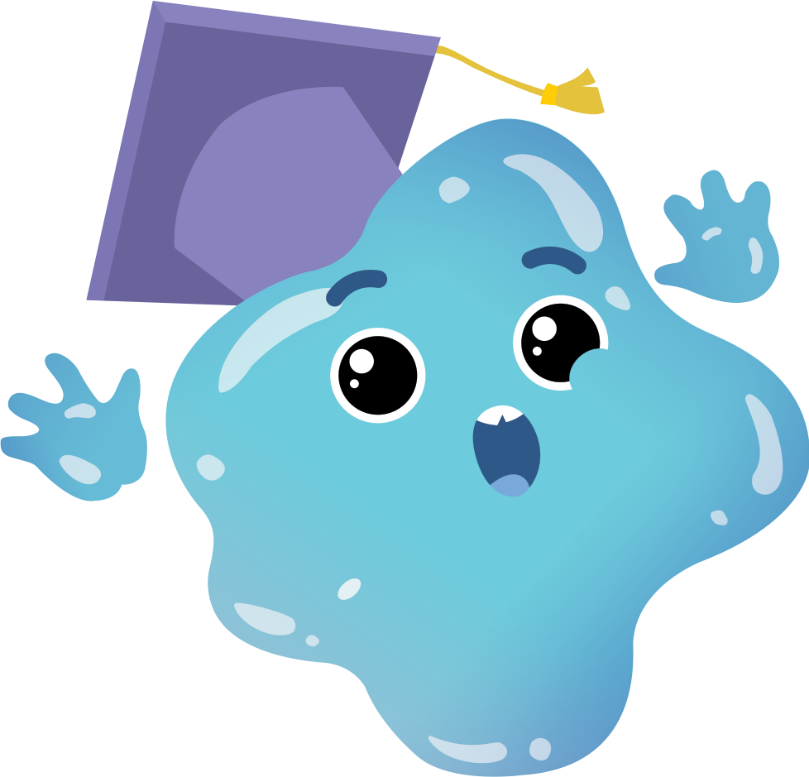 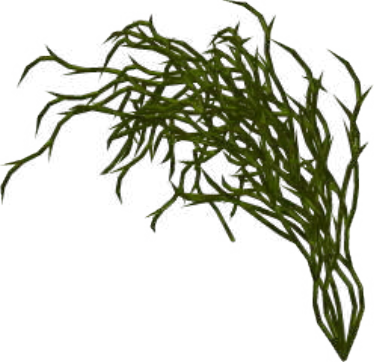 Растения-гидрофитыживут в воде
Ксерофиты - это засухоустойчивые растения, которым не нужно много воды.
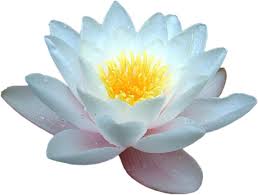 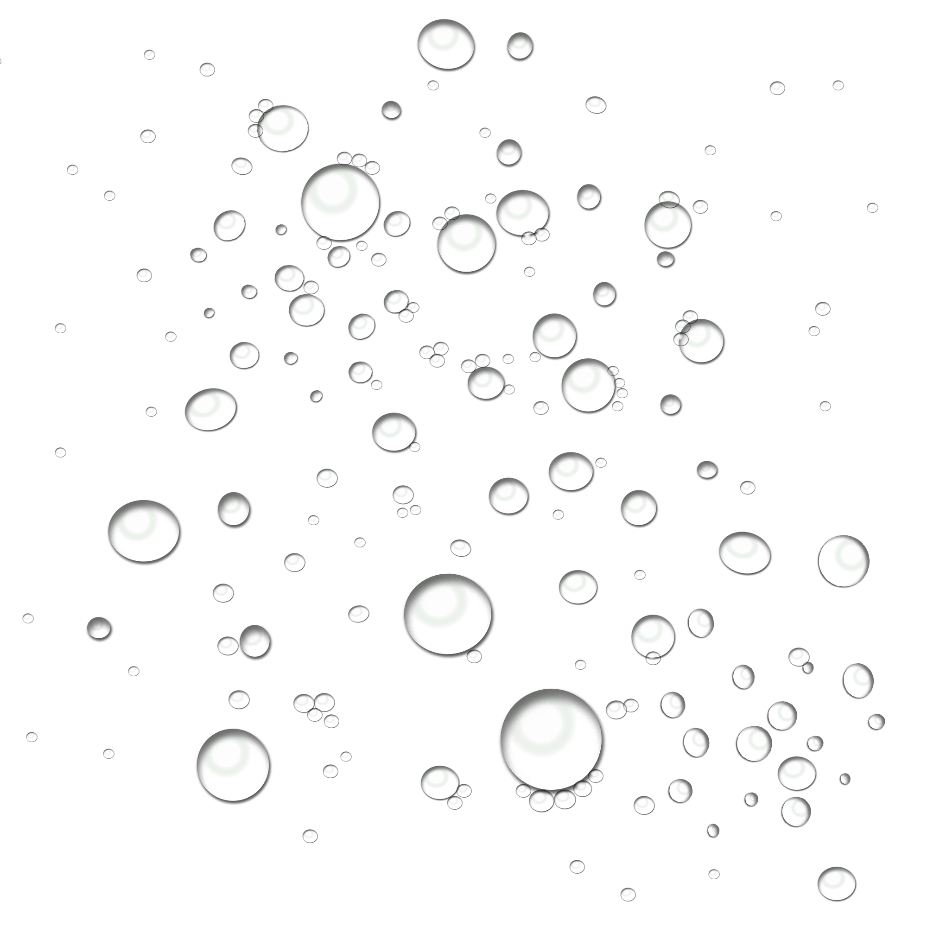 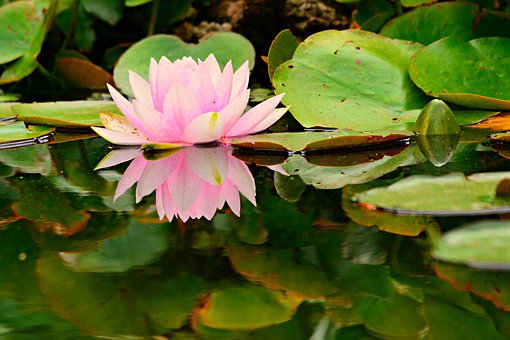 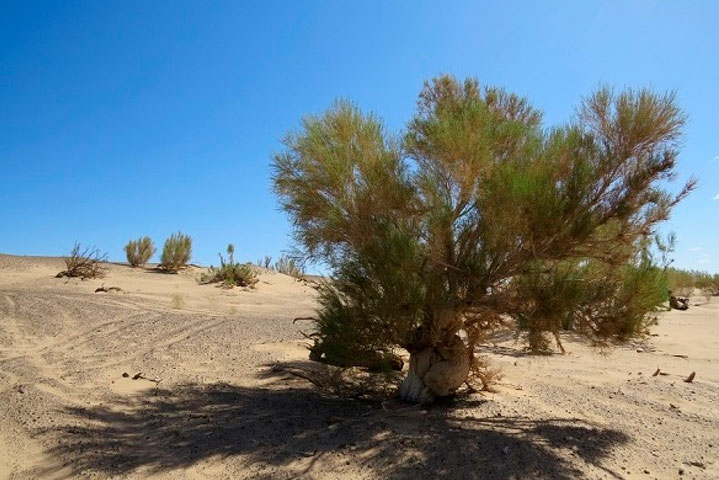 Саксаул. Фото: ecoportal.info
Растения,   живущие   в условиях   недостатка   влаги, приспосабливаются  и  стараются удержать   воду. 

	У  многих  ксерофитов:
утолщённая   кожица   листьев;
восковой   налёт;
 густые   волоски;
небольшие   листики. 
	Это сокращает испарение.
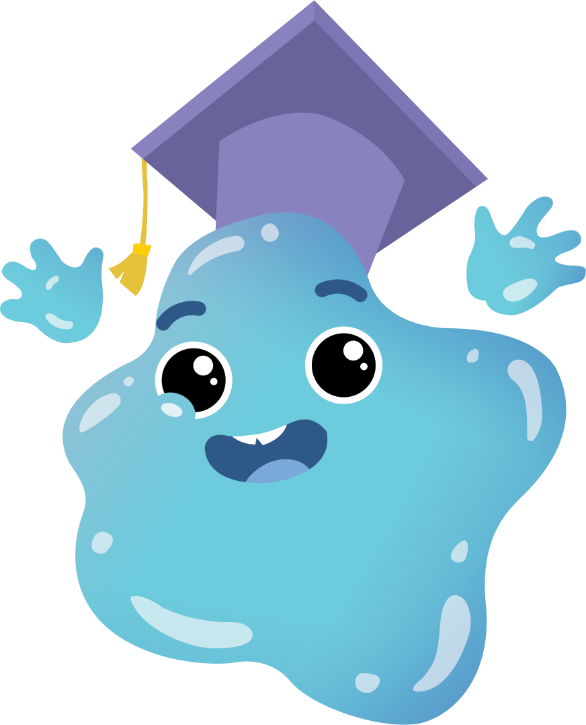 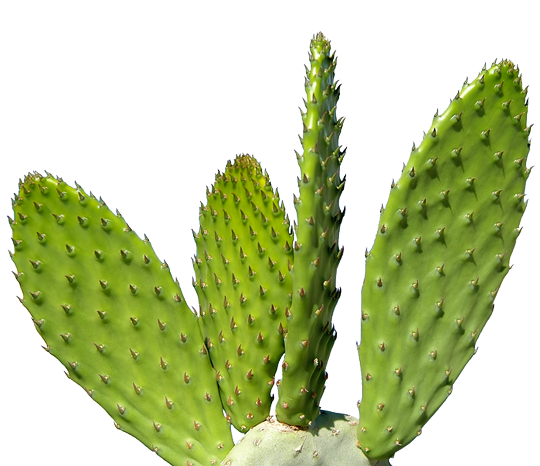 Живущие   в   пустынях тушканчики,   вараны,  змеи   не   испытывают жажды:  им   хватает   влаги, получаемой  с   пищей.
Жирафы  могут  долгое  время  не  пить,  получая необходимую  воду   с  зелёной  листвой.
Больше  всех   пьют   воды   слоны  и  бегемоты. 
	! В жаркий день слон может выпить 
	больше 200 литров воды.
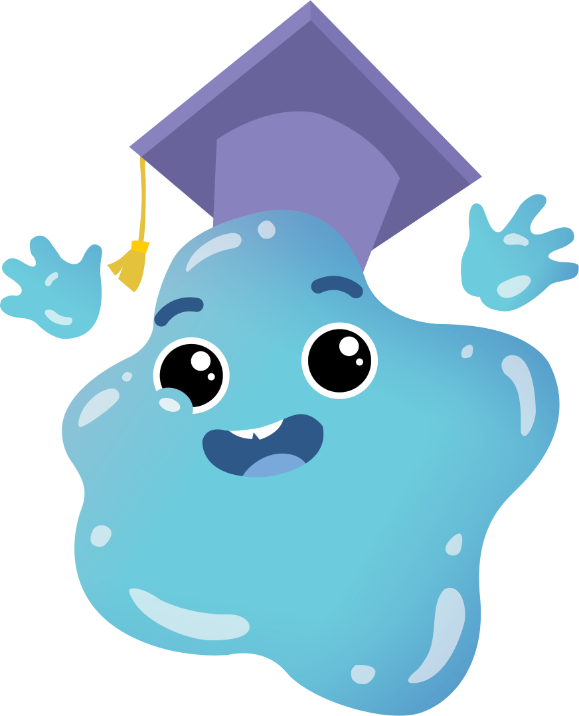 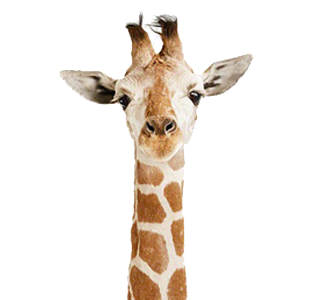 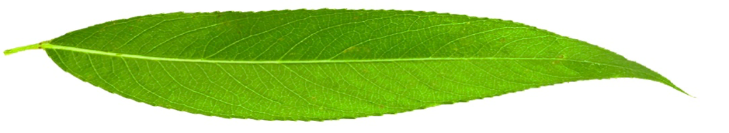 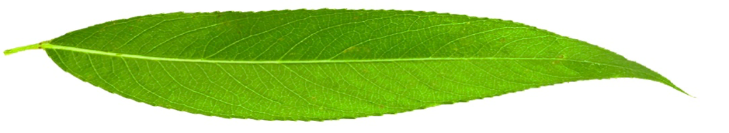 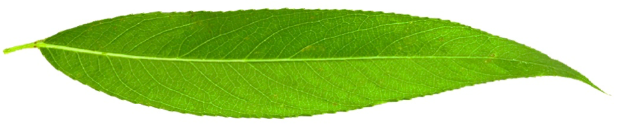 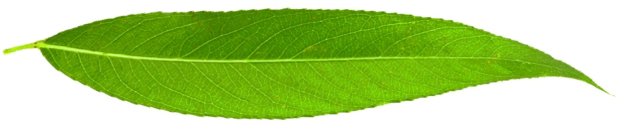 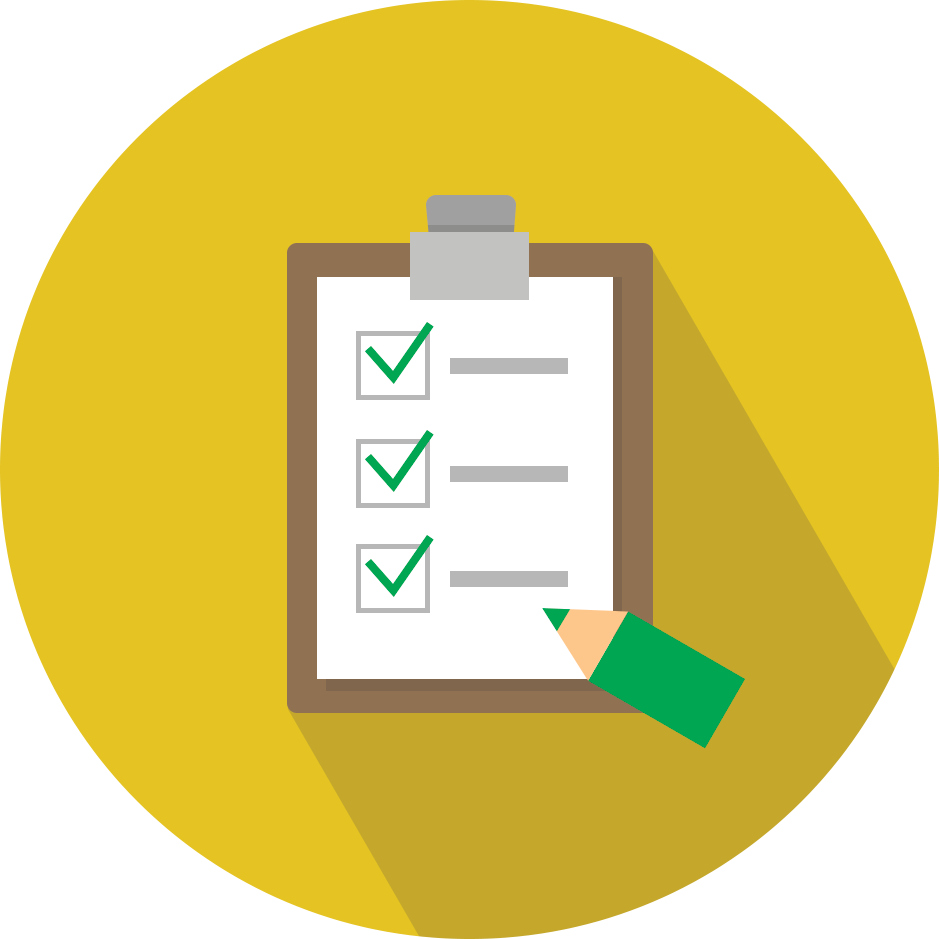 ПОЛЕЗНЫЕ ПРАВИЛА ПОЛИВА
Если   взрыхлим   землю   на   2-3   сантиметра   вглубь, –  и    увидим,    что   земля   влажная,   значит,  поливать  ещё  не пора.  Если   же   сухая  –  самый  раз  для  полива.
 Сухую почву поэтапно, по  чуть-чуть  сбрызгиваем водой.  Если  сразу  вылить  много  воды,  то  верхний  слой  почвы  сильно  уплотнится и  вглубь  вода  будет проходить  с  трудом.
 Даём растениям нехолодную воду. От слишком холодной воды будет стресс.
 Поливаем в раннее утреннее время или в вечернее. 
Поливаем корни, а не листья.
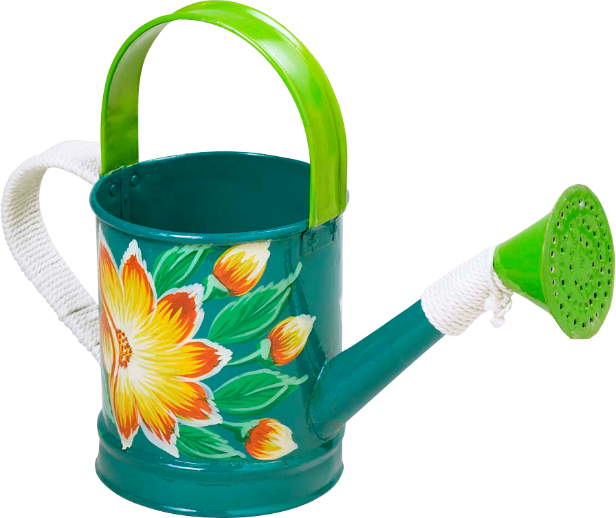 Уважайте друг друга! Уважайте воду!
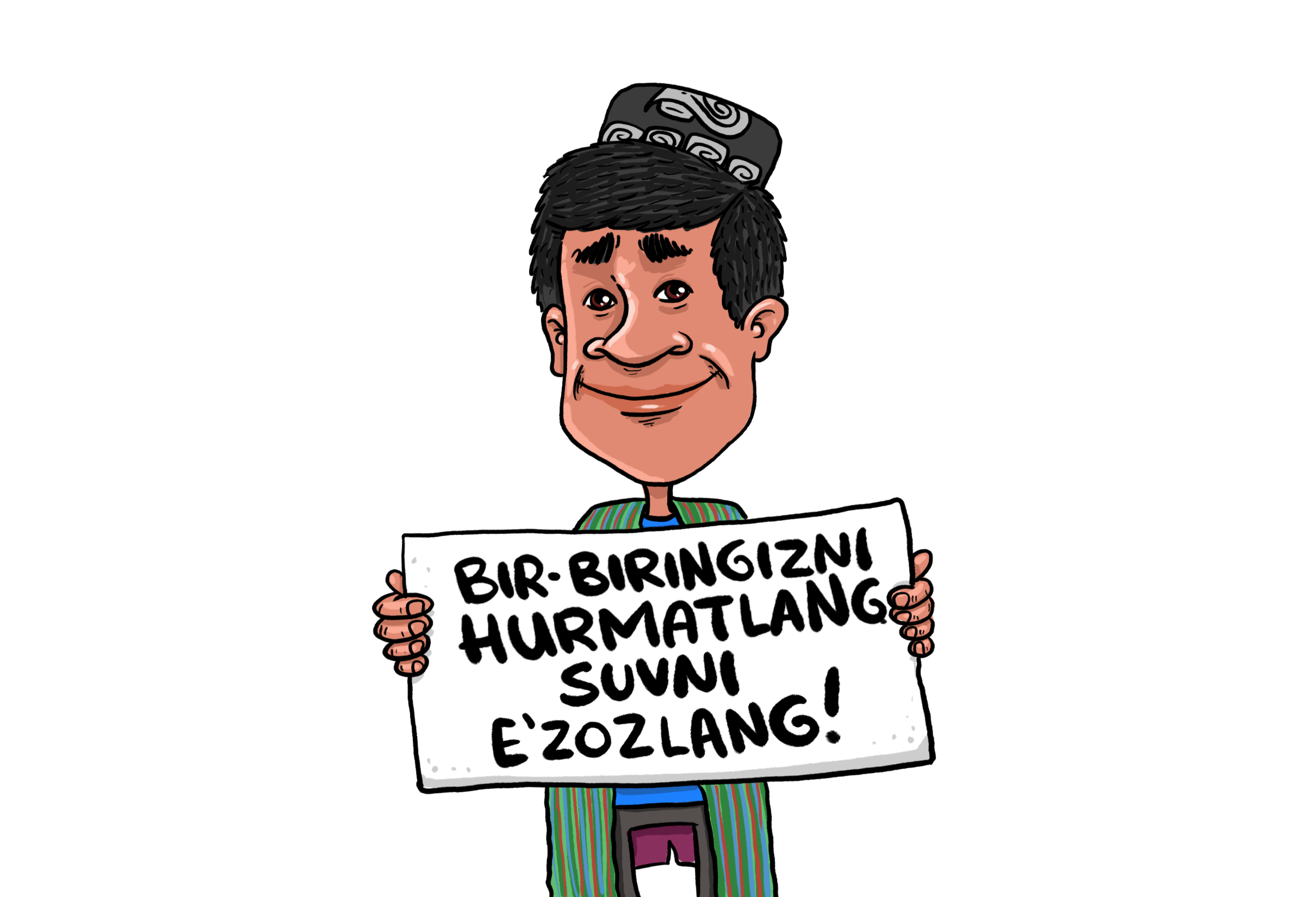